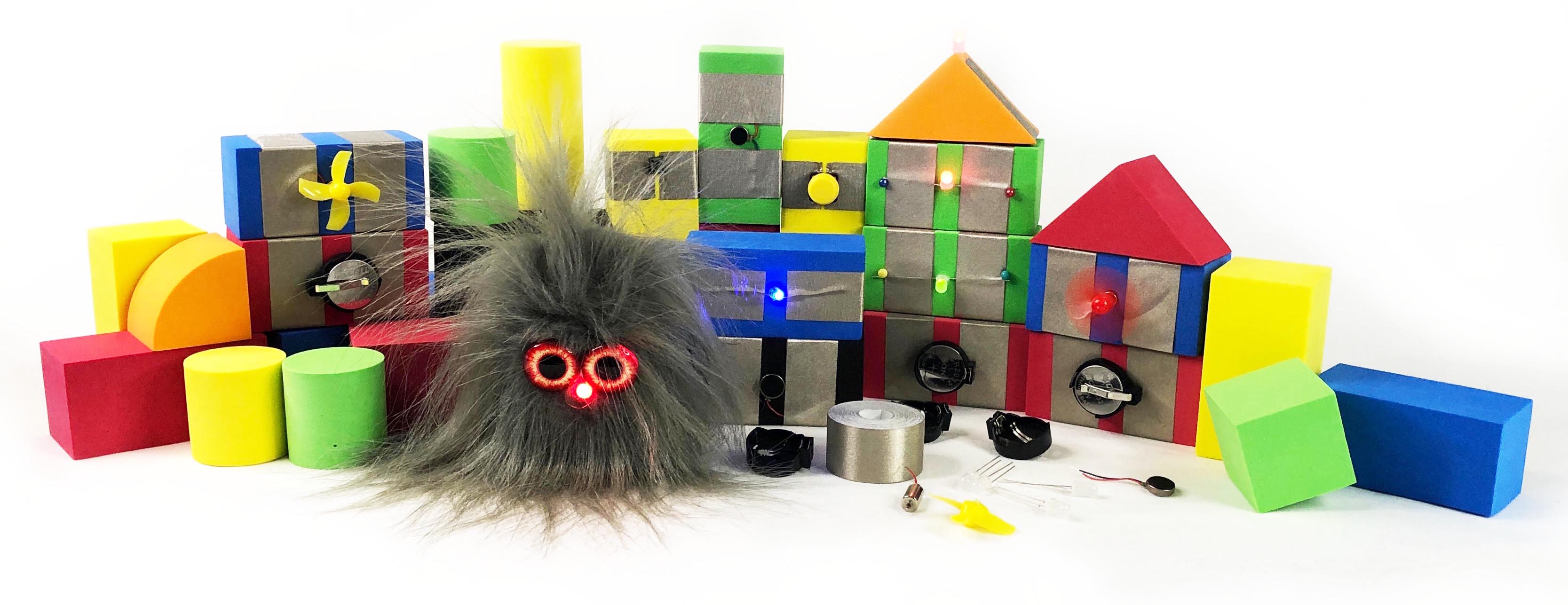 TapeBlock: Creative circuit making for all
Dr Kirsten Ellis
Monash University
Plan for Today
Make circuits with TapeBlocks 
Vibration and Light
Power
Make a Power TapeBlock
Make a Vibration TapeBlock
What are TapeBlocks
Accessible circuit making
Use foam blocks
The tape is conductive
Electronic components on or under
Block Orientation
Top
Short End
Short Side
Long Side
[Speaker Notes: TapeBlock Circuit]
Things you need to know
Wires are covered in plastic 
Ends are conductive
Cut the backing not the conductive tape
We have conductive dots
[Speaker Notes: Make a Power TapeBlock]
[Speaker Notes: TapeBlock Vibration]